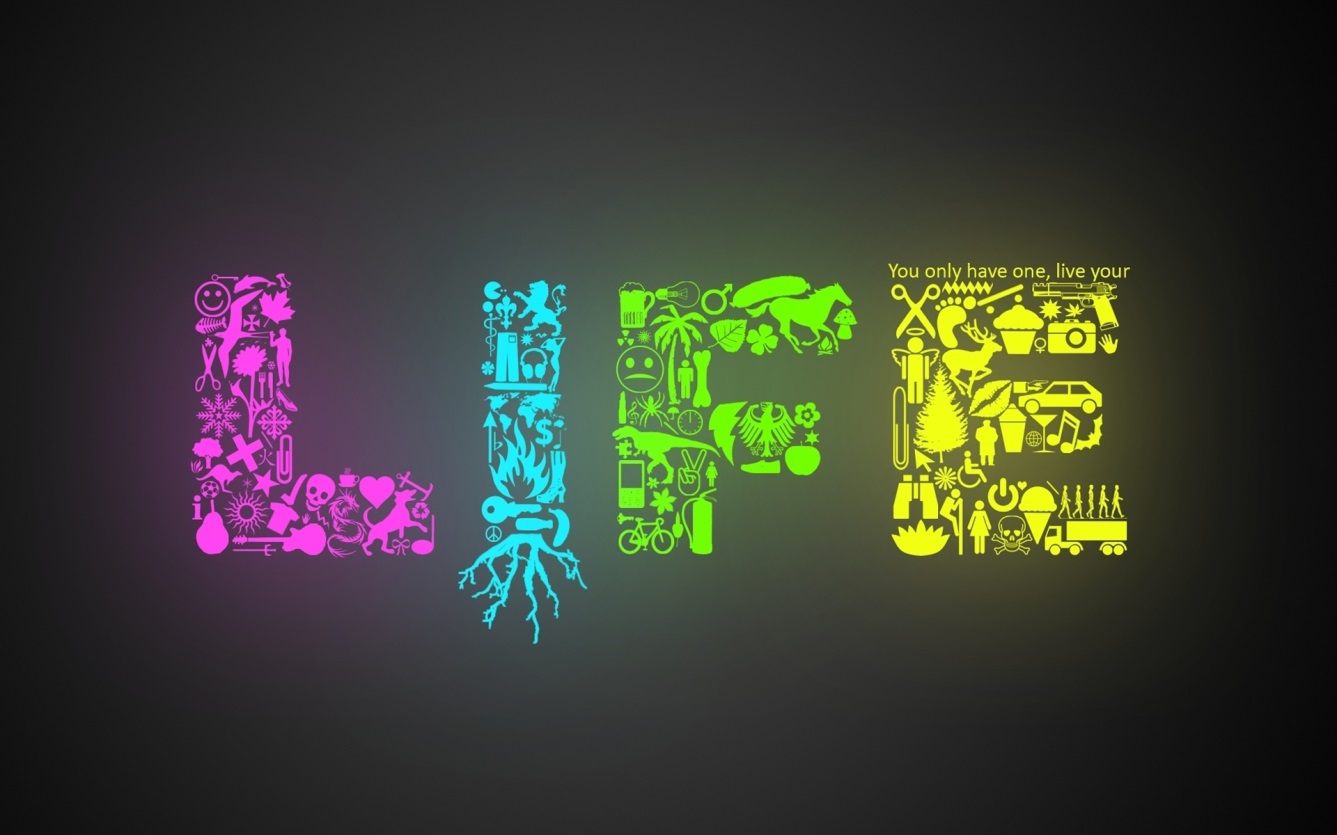 Word List: vit, viv
= live, life
to bring back to life again
revive
to bring back to life again
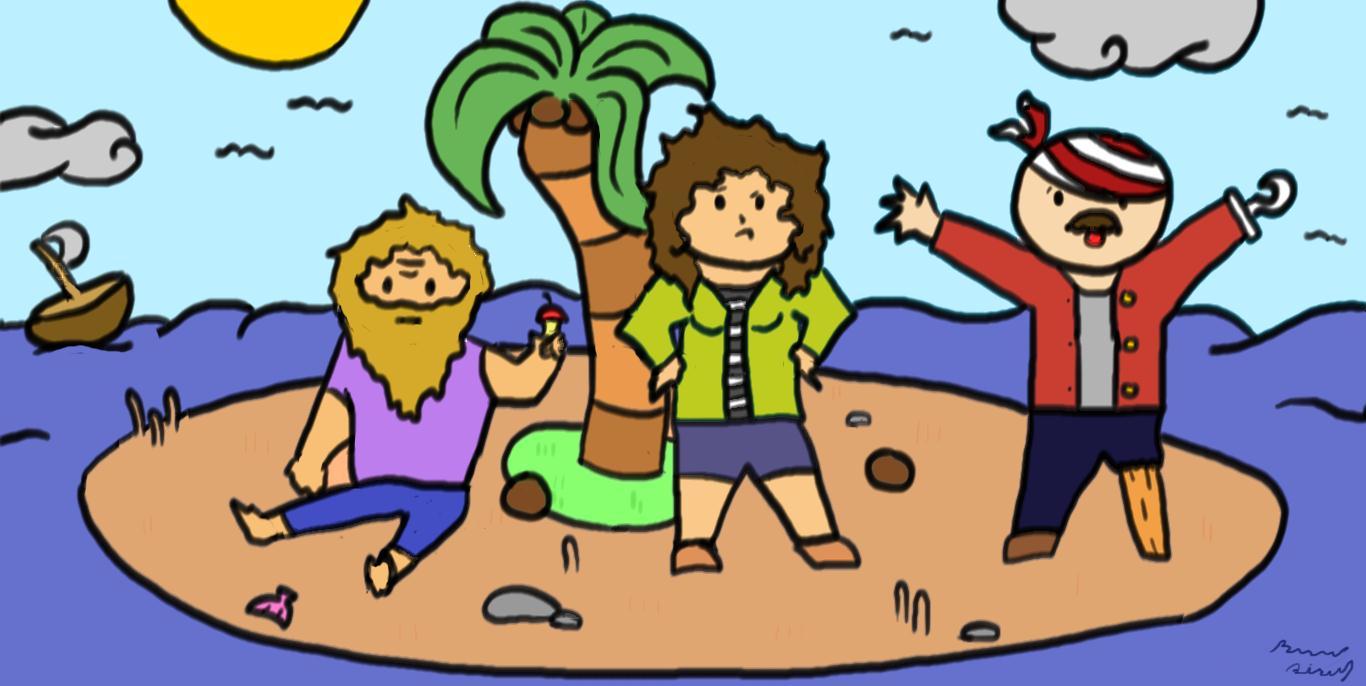 the ability to continue living
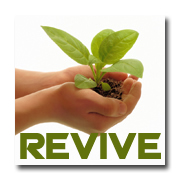 survival
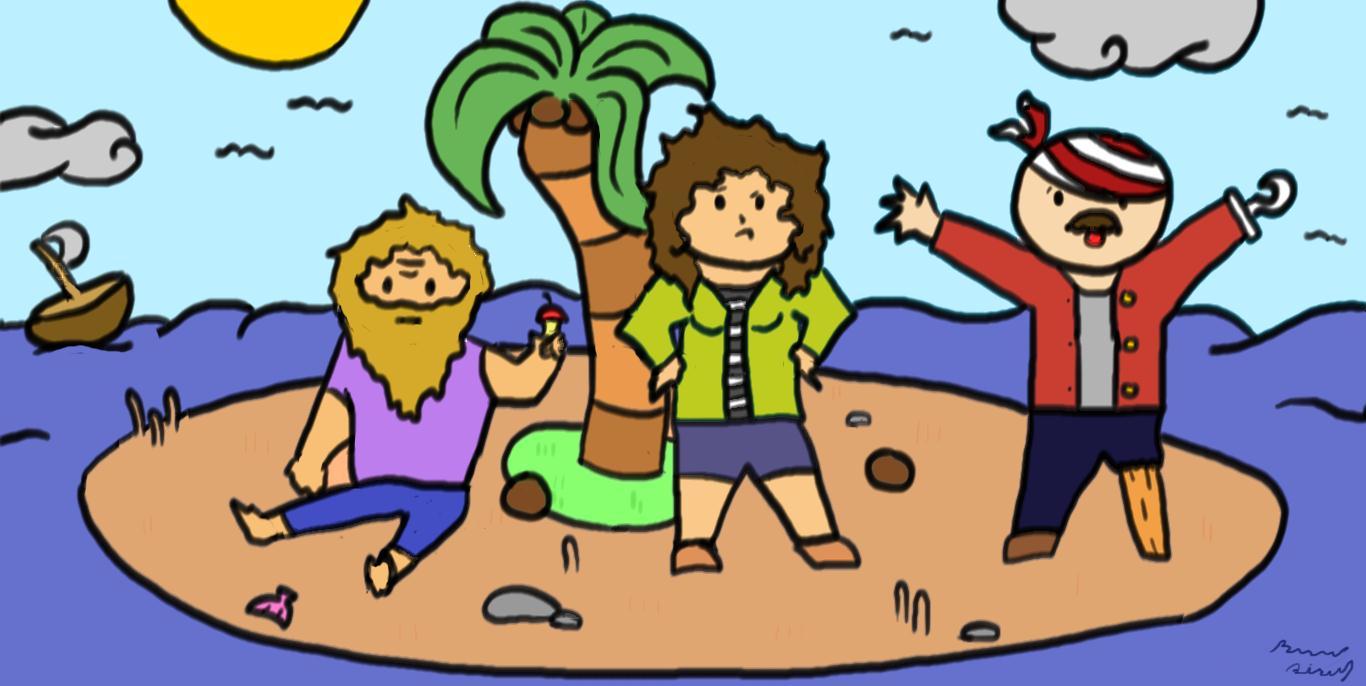 the ability to continue living
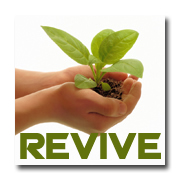 to bring something back after it declined in condition or popularity: to breathe new life into something
revitalize
to bring something back after it declined in condition or popularity: to breathe new life into something
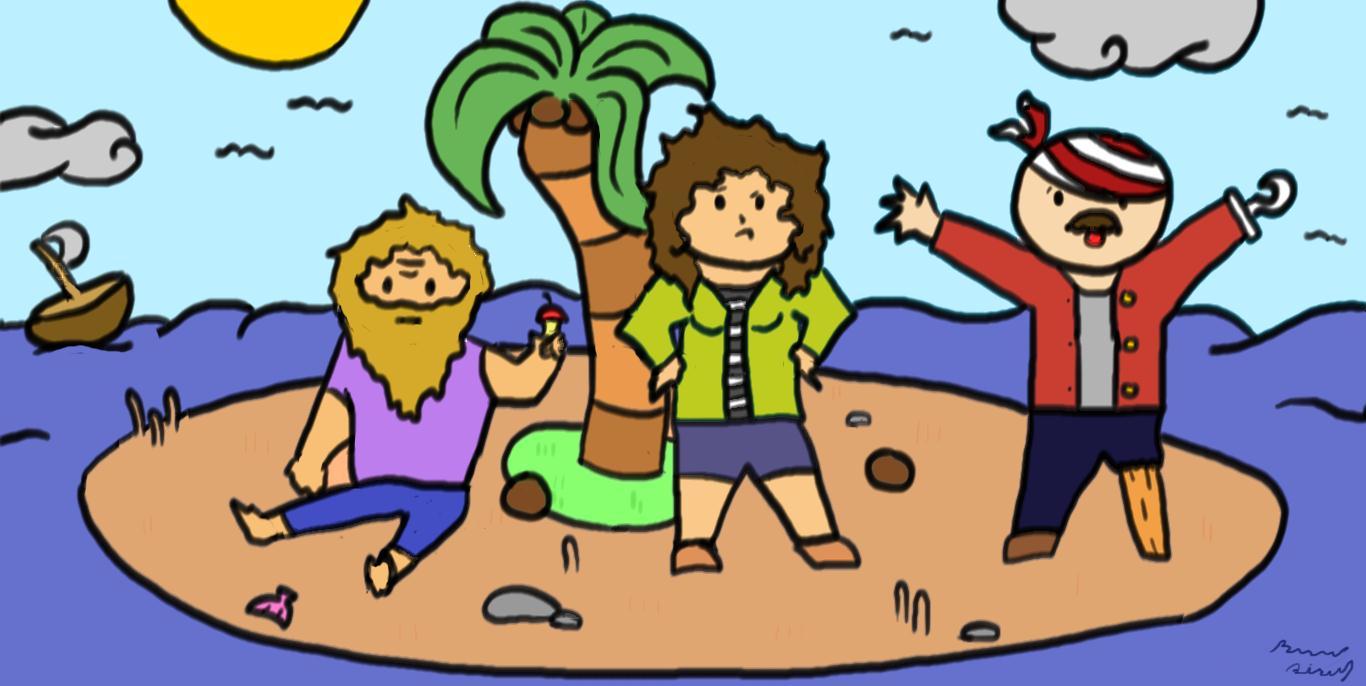 a person who lives through a difficult event or experience
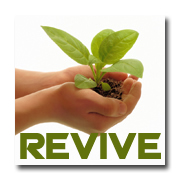 survivor
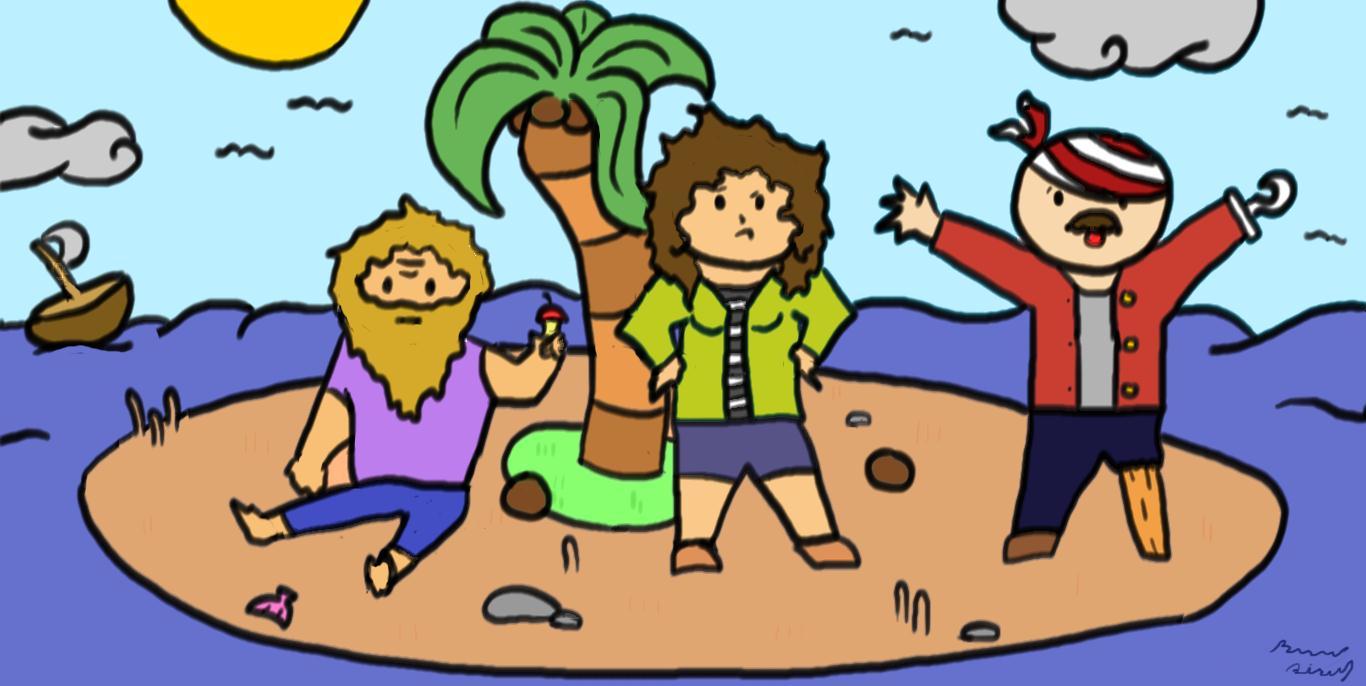 a person who lives through a difficult event or experience
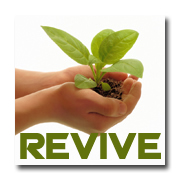 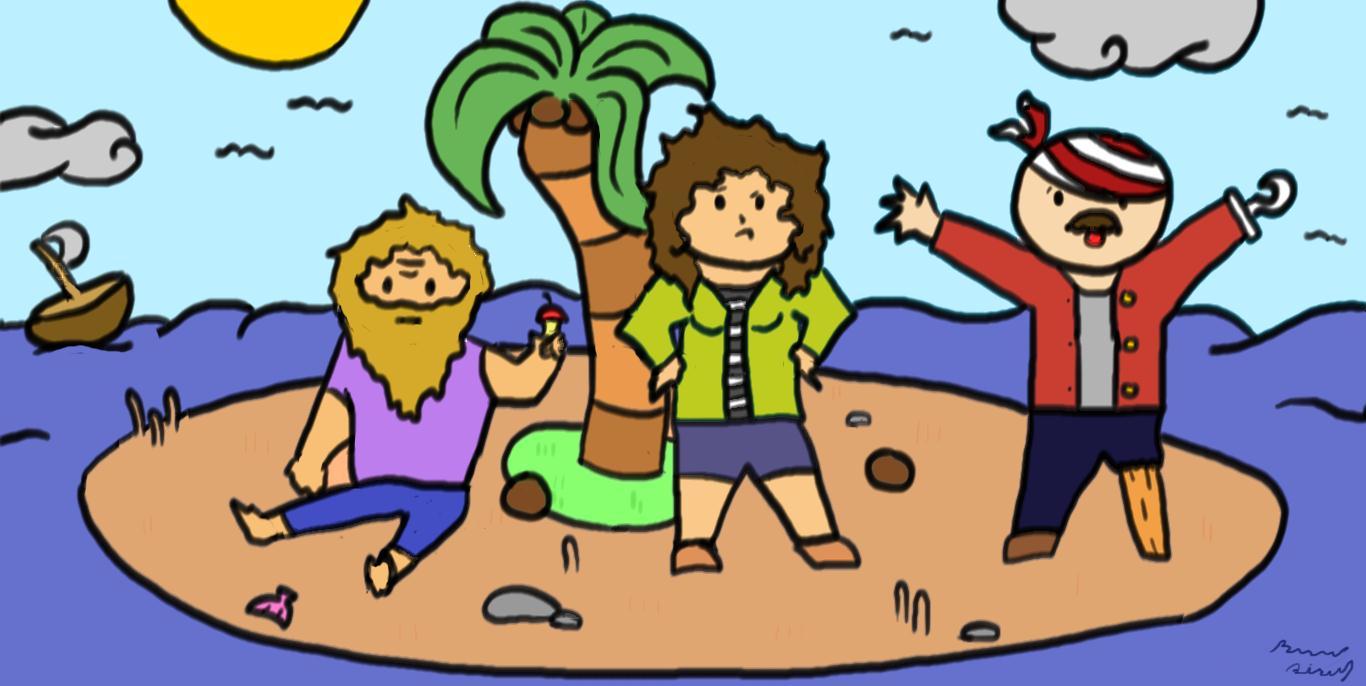 necessary or essential to life
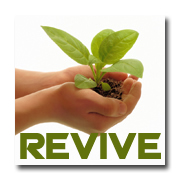 vital
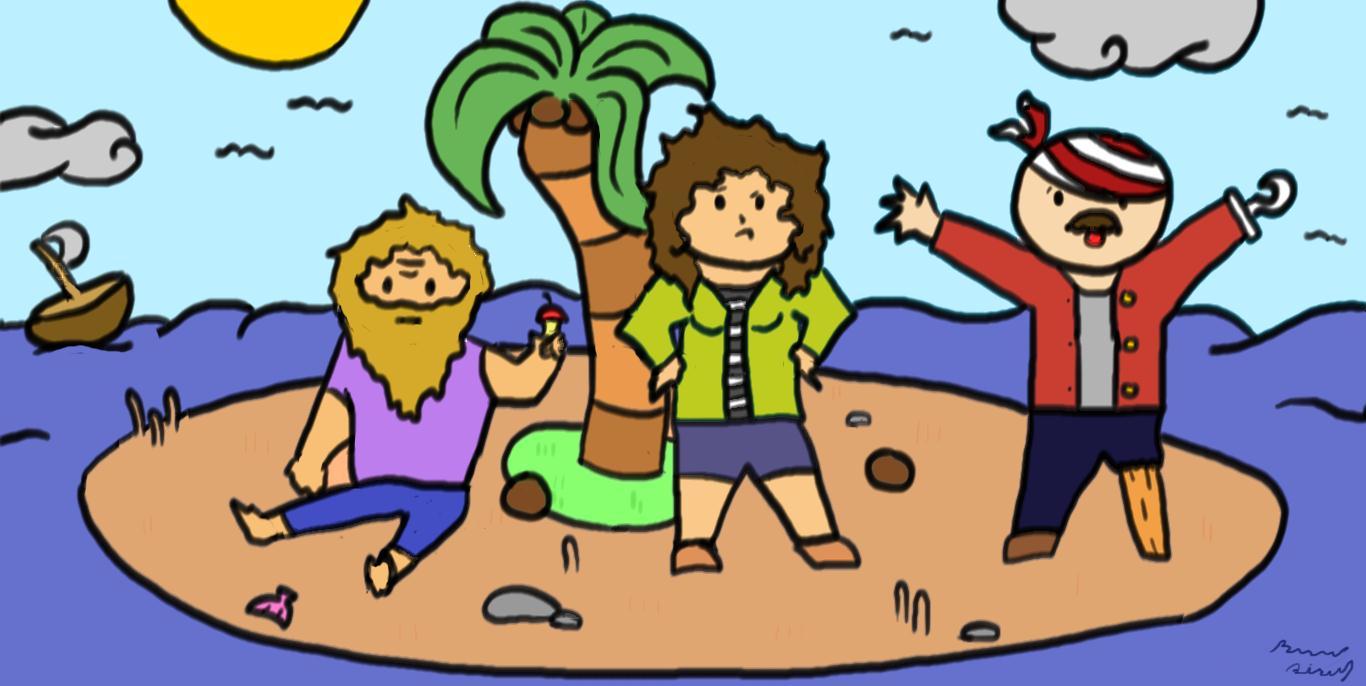 necessary or essential to life
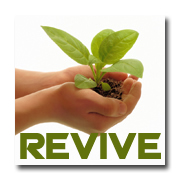 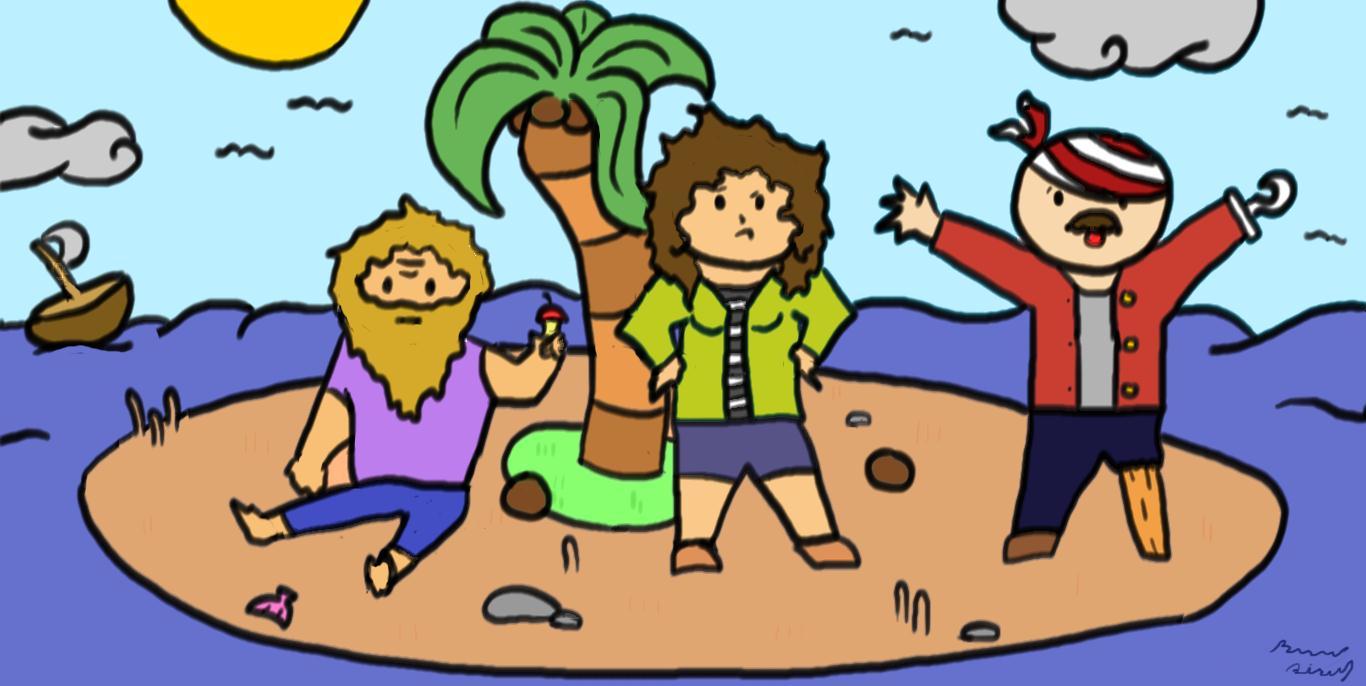 a tablet of substances that are thought to promote a healthy life
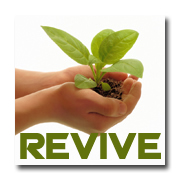 vitamin
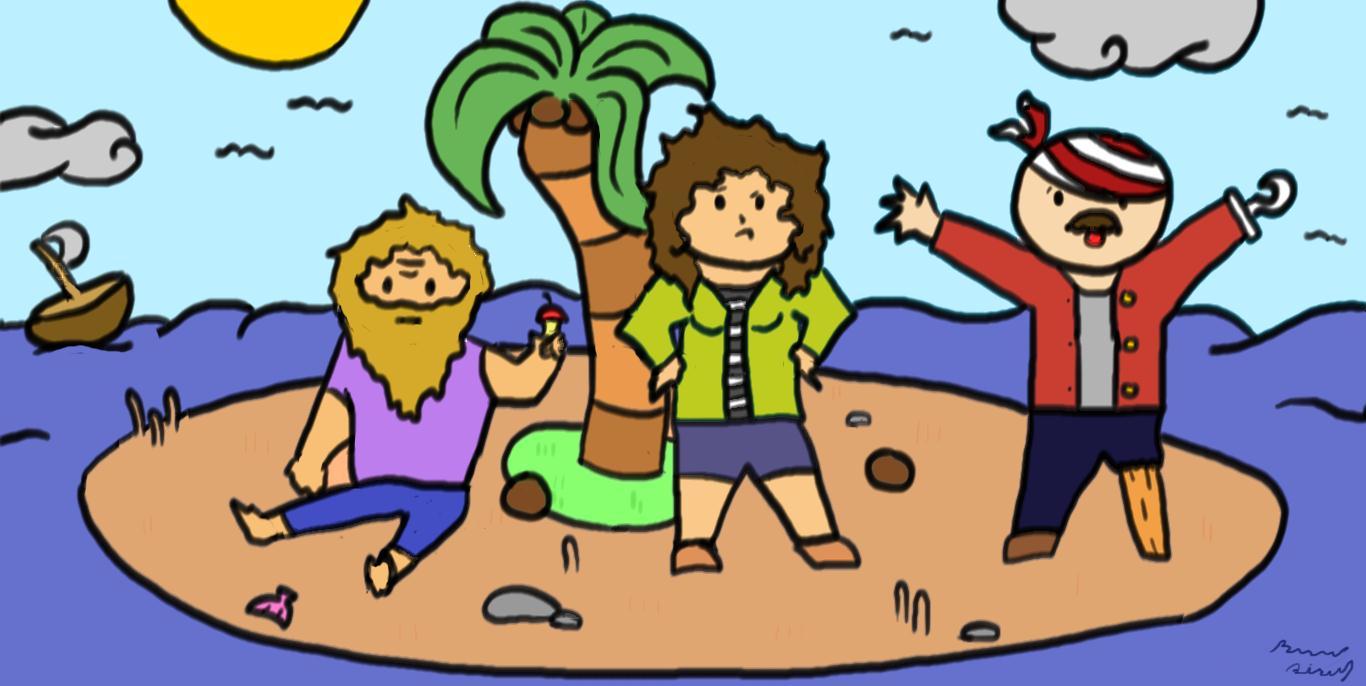 a tablet of substances that are thought to promote a healthy life
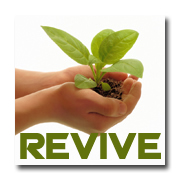 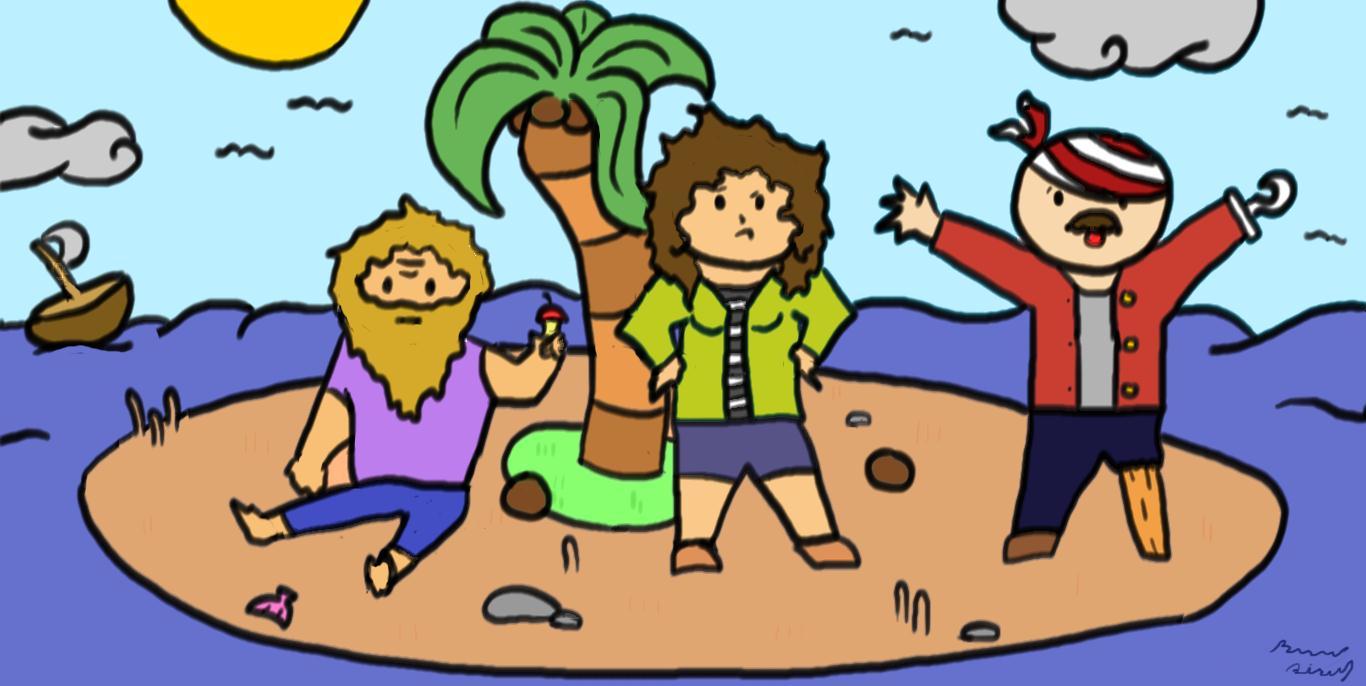 full of life; fun; lively; animated
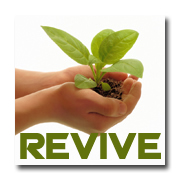 vivacious
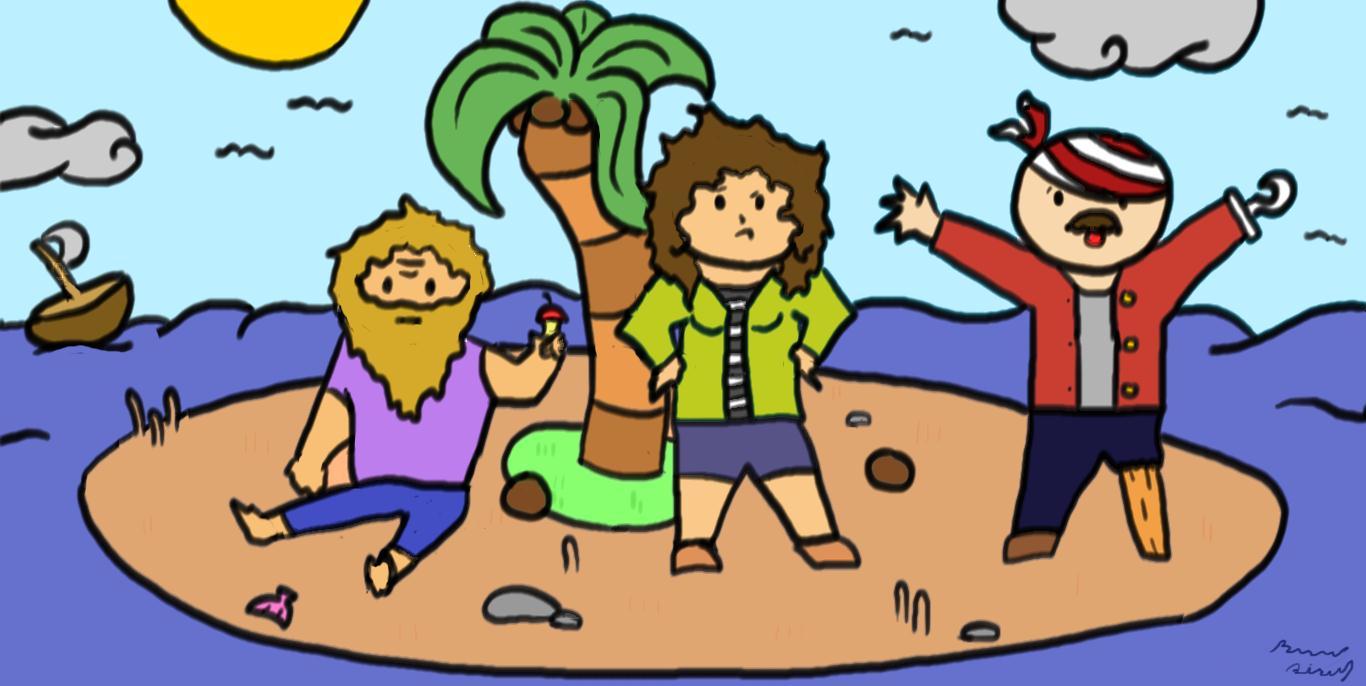 full of life; fun; lively; animated
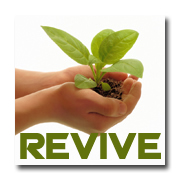 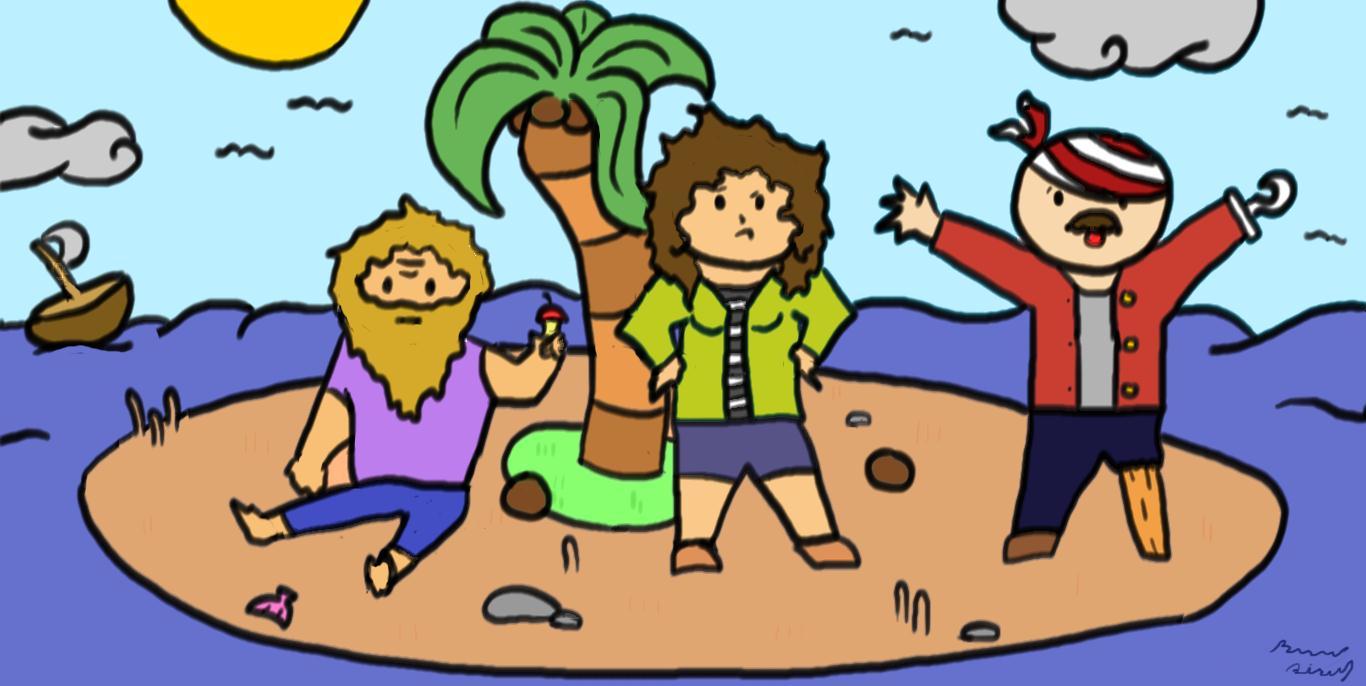 surgery on  living animals; medical research that involves cutting into animals to study organs, parts, or diseases
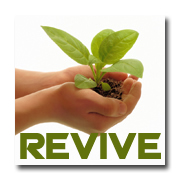 vivisection
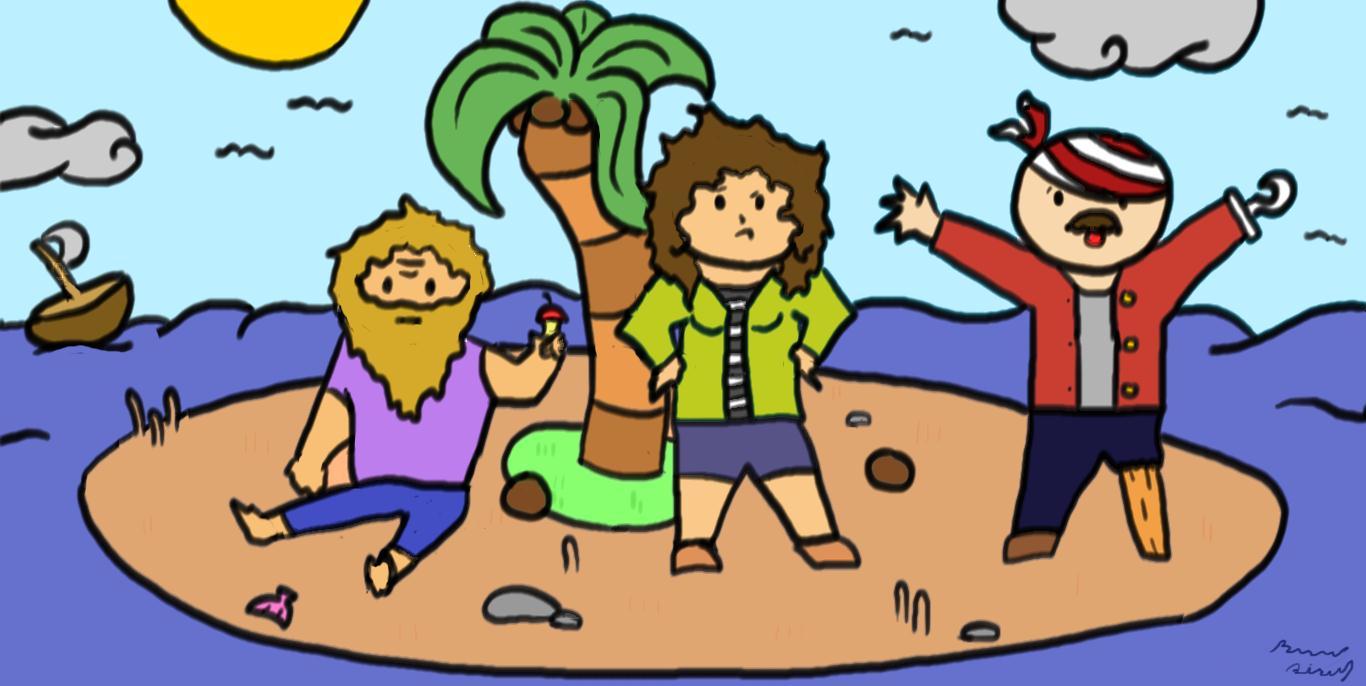 surgery on  living animals; medical research that involves cutting into animals to study organs, parts, or diseases
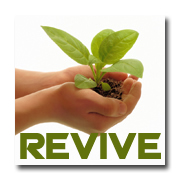 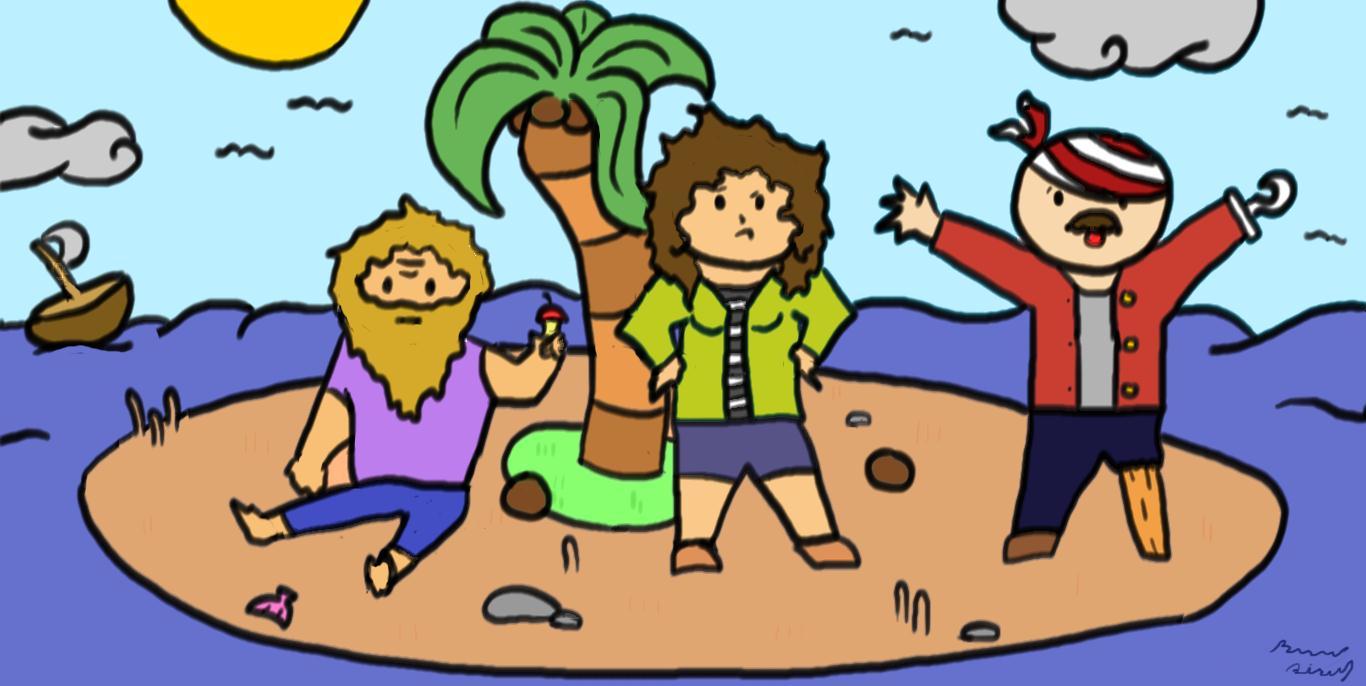 quality or state of being full of life; state of being full of energy
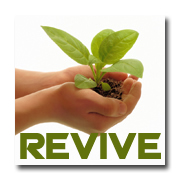 vitality
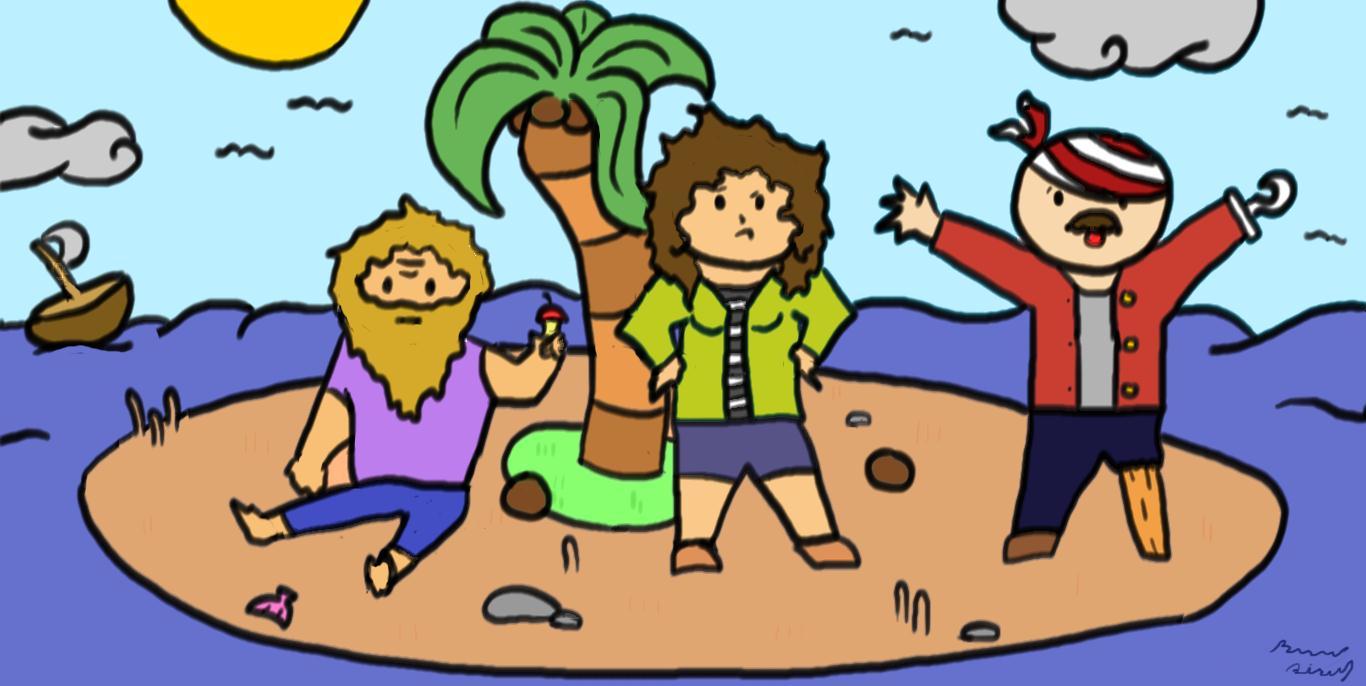 quality or state of being full of life; state of being full of energy
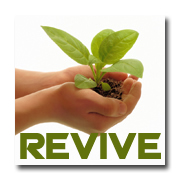 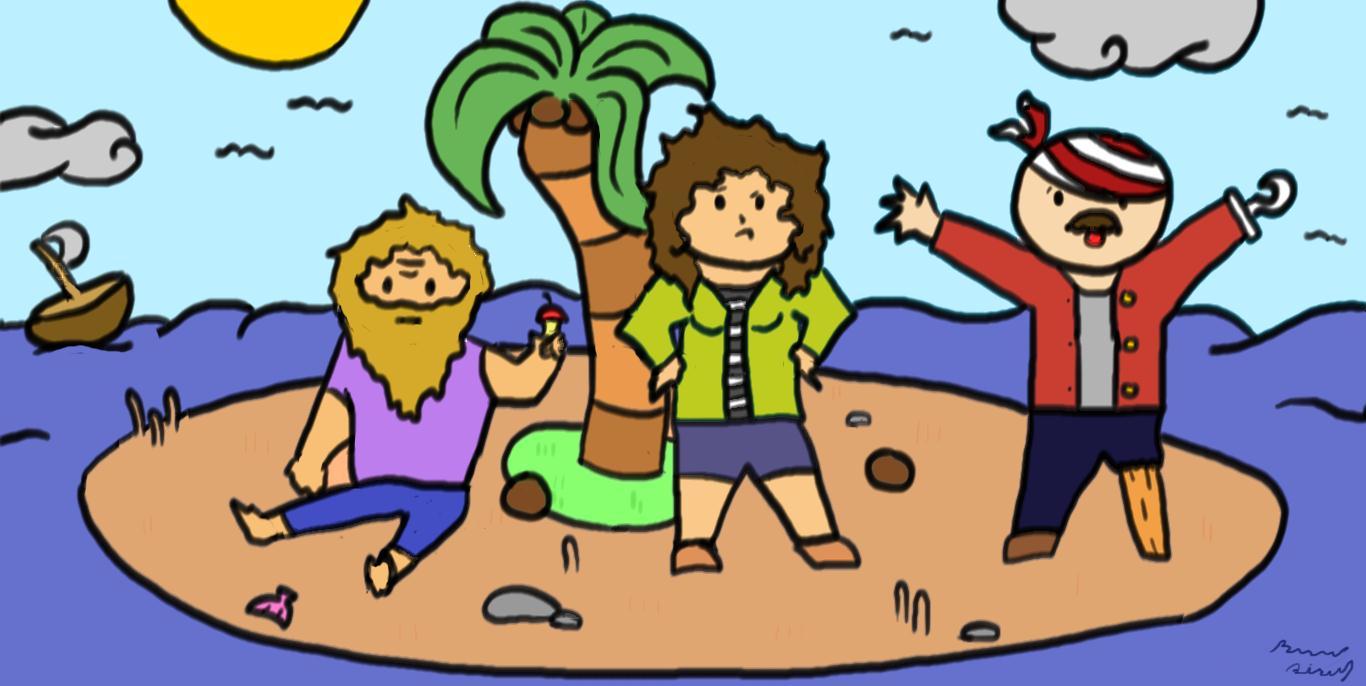 as big as life; brightly colored; daring
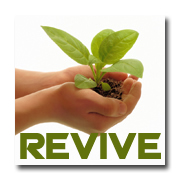 vivid
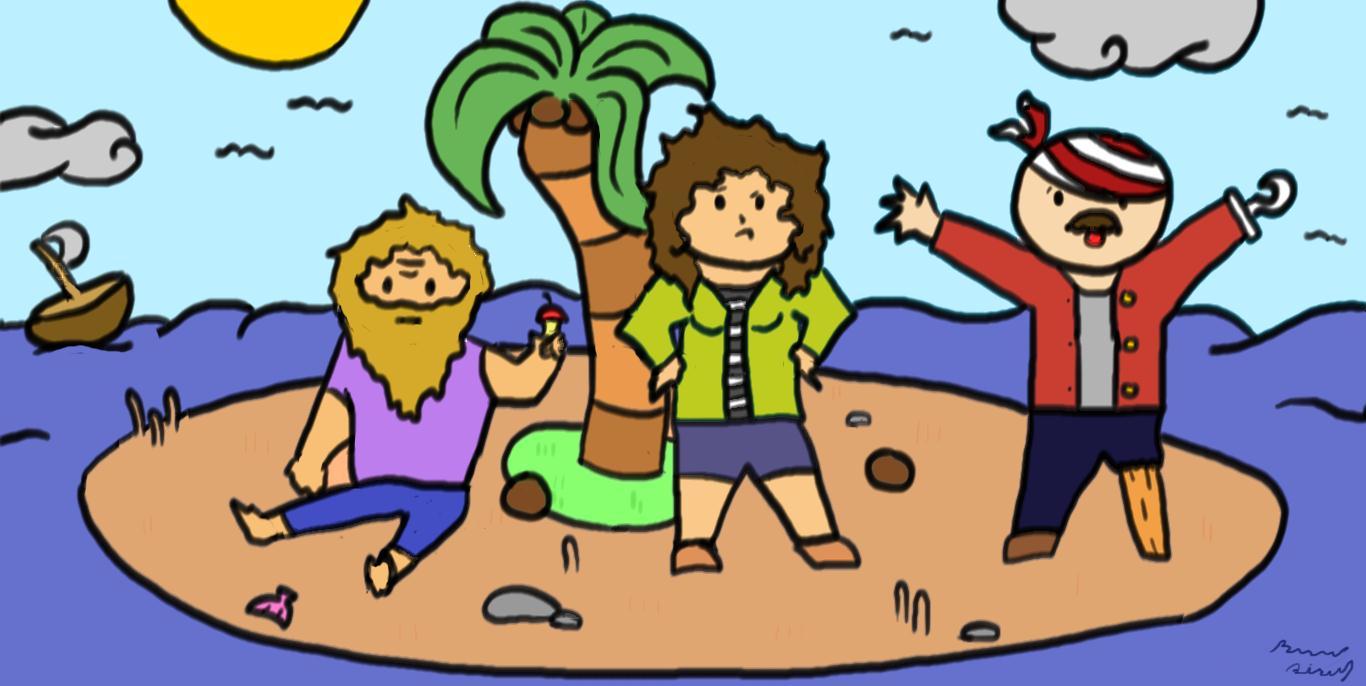 as big as life; brightly colored; daring
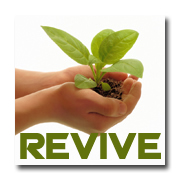 END!